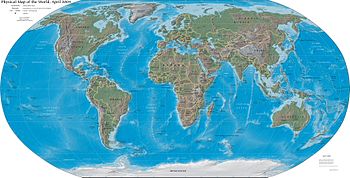 BENTUK & TIPE PEMERINTAHAN
Dr. Dewi Kurniasih, S.IP.,M.Si.
Aristoteles
Rodee dkk….
TIPE  SISTEM  PEMERINTAHAN
Sistem Pemerintahan Parlementer

Sistem Pemerintahan Presidensiil

Sistem Pemerintahan Campuran
SISPEM PARLEMENTER
Adanya hubungan antara legislatif dan eksekutif dan satu sama lain dapat saling mempengaruhi (Kranenburg)

Kepala negara hanya mempunyai kekuasaan nominal
Pemegang kekuasaan eksekutif yang sebenarnya adalah perdana menteri yang bertanggung jawab kepada parlemen/legislatif
Badan legislatif dipilih untuk bermacam-macam periode yang saat pemilihannya ditetapkan oleh kepala negara atas daran dari perdana menteri
(Alan R. Ball) “The Parliamentary Types of Government”
Anggota kabinet adalah anggota parlemen (Inggris & Malaysia)
Anggota kabinet harus mempunyai pandangan politik yang sama dengan parlemen (Inggris)
Adanya politik berencana untuk dapat mewujudkan programnya
Perdana menteri dan kabinetnya harus bertanggung jawab kepada badan legislatif/parlemen
Para menteri mempunyai kedudukan di bawah perdana menteri (Inggris 		Ketua parpol pemenang pemilu diangkat jadi perdana menteri)
(C. F Strong) “The Parliamentary Executif ”
Kewenangan kepala negara untuk membubarkan parlemen {Dalam rangka menjaga titik keseimbangan kekuasaan (balance of power) antara eksekutif dan legislatif, sebab secara psikologis parlemen akan lebih berhati-hati menjatuhkan kabinet, shg parlemen tidak mengumbar kewenangannya untuk menjatuhkan mosi tidak percaya kepada kabinet karena pada gilirannya parlemen akan dapat dijatuhkan juga oleh eksekutif (kepala negara)}
Ketidakstabilan pemerintahan
Faktor-faktor Penyebab
Kedudukan kepala negara tidak dapat diganggu gugat
Kabinet yang dipimpin oleh perdana menteri bertanggung jawab kepada parlemen
Susunan personalia dan program kabinet didasarkan atas suara terbanyak di parlemen
Masa jabatan kabinet tidak ditentukan dengan tetap atau pasti berapa lamanya
Kabinet dapat dijatuhkan pada setiap waktu oleh parlemen, sebaliknya parlemen dapat dibubarkan oleh pemerintah
(Achmad Sanusi)
SISPEM PRESIDENSIIL
Presidential   types   of  government (pemerintah dengan tipe presiden)

Non parliamentary (non parlementer) atau fixed executive (jabatan eksekutif yang pasti)

Separation of power (sistem pemisahan kekuasaan)
Presiden sebagai kepala negara dan sebagai kepala pemerintahan, oleh karena itu menteri-menteri bertanggung jawab kepada presiden

Presiden tidak dipilih oleh badan perwakilan tetapi oleh dewan pemilih, namun belakangan peranan dewan pemilih tidak tampak lagi

Presiden bukan bagian dari lembaga legislatif

Presiden tidak dapat dijatuhkan oleh badan legislatif, kecuali melalui dakwaan yang biasanya jarang terjadi

Presiden tidak dapat membubarkan badan legislatif untuk kemudian memerintahkan pemilu

Biasanya presiden dan lembaga legislatif dipilih untuk suatu jangka waktu jabatan yang pasti
SISPEM CAMPURAN
Menteri-menteri dipilih oleh parlemen (Parlementer)

Lamanya masa jabatan eksekutif ditentukan dengan pasti dalam konstitusi (Presdiensiil)

Menteri-menteri tidak bertanggung jawab baik kepada parlemen maupun kepada presiden
Bagaimana dengan Sistem Pemerintahan INDONESIA ??!!
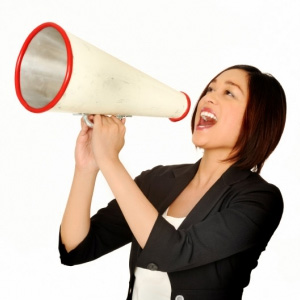 Sekian & Terima Kasih